Факультативное занятие
«Экологическое Краеведение»
4 класс
Подготовила: 
учитель I  категории, 
Златковская Н. Е.
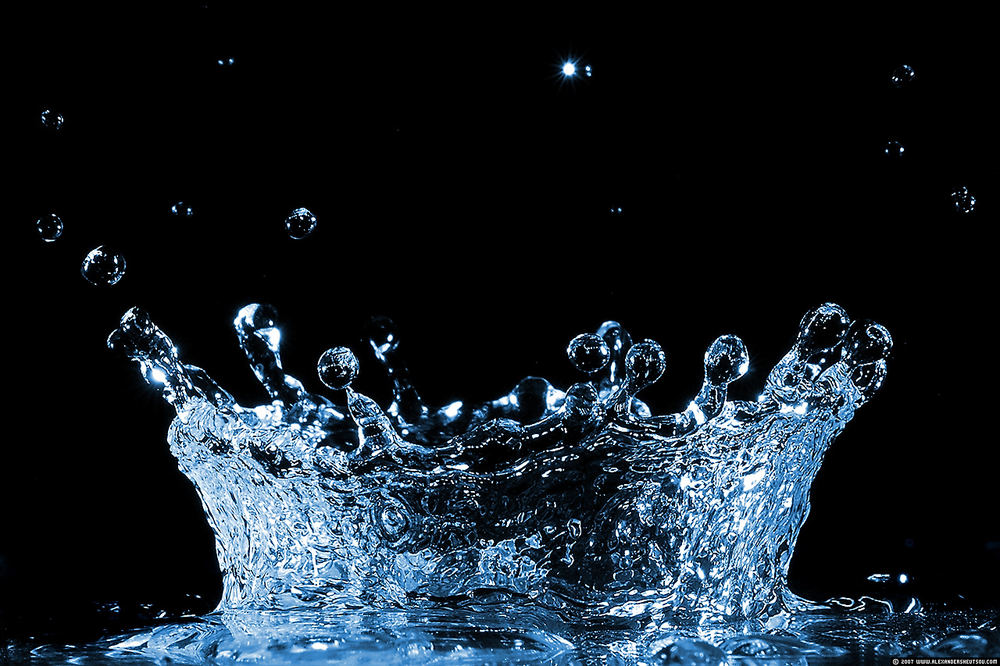 …У тебя нет ни вкуса, ни запаха,
тебя невозможно описать, 
тобой наслаждаются, не ведая, 
что ты необходима для жизни:
ты и есть сама жизнь.
Ты самое большое богатство в мире.
Антуан де Сент-Экзюпери
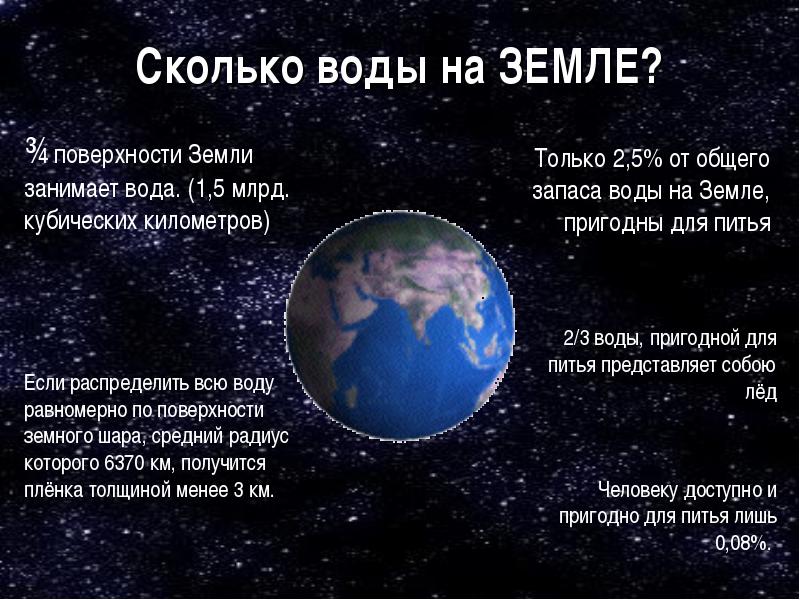 воды
А это источник жизни?
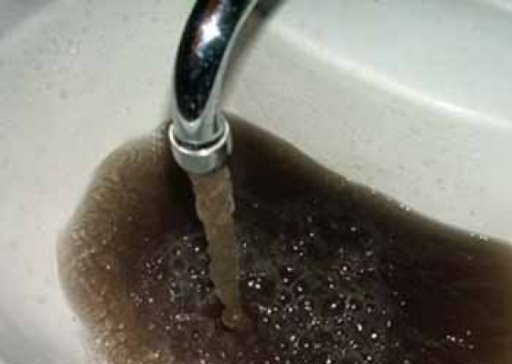 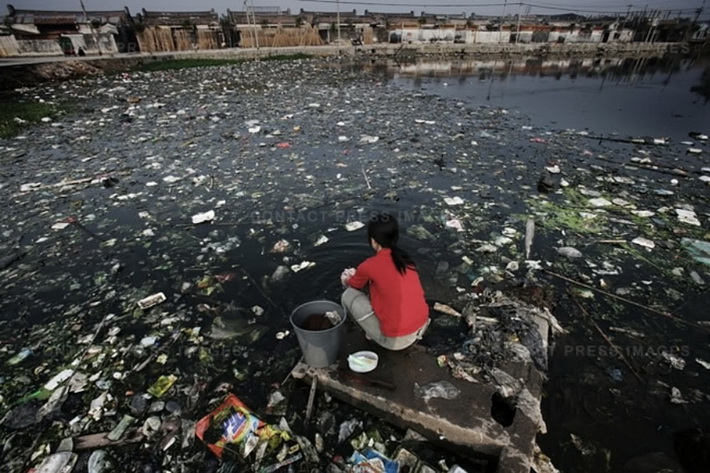 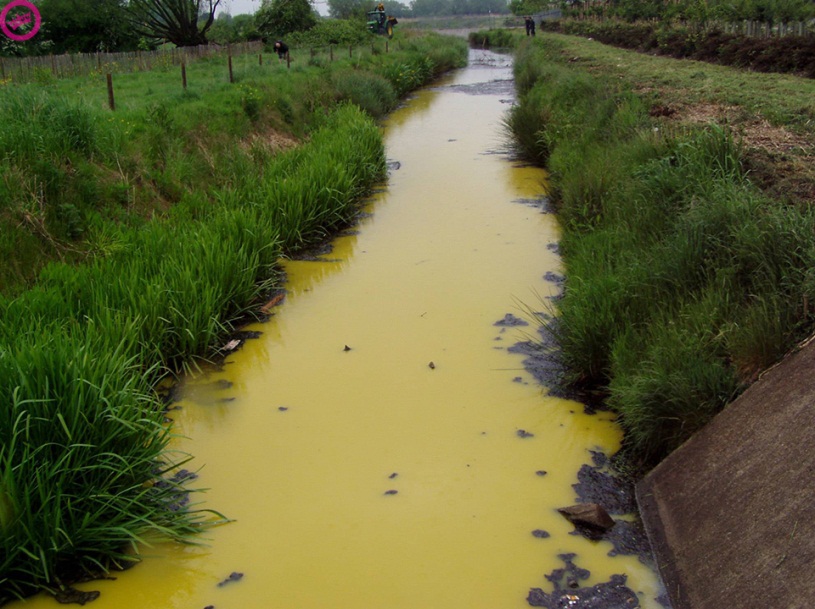 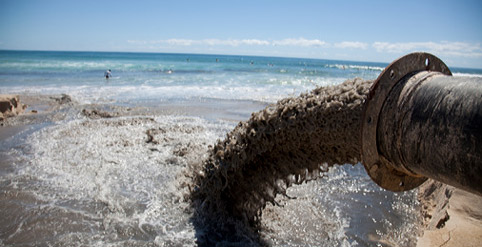 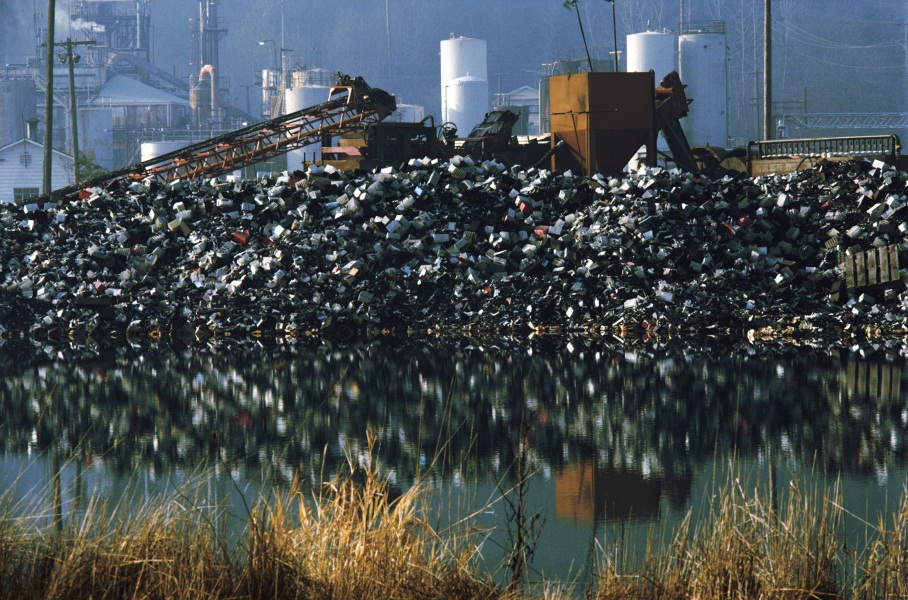 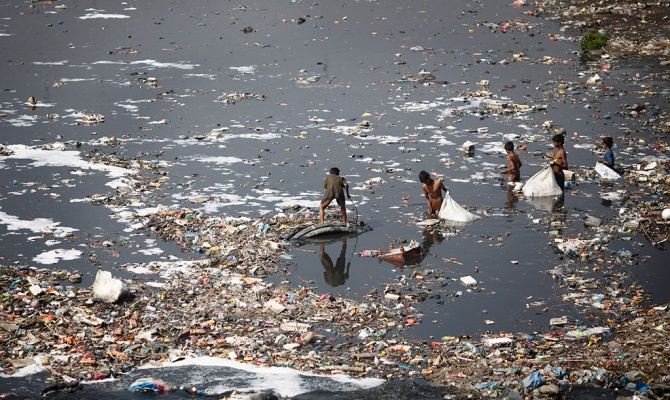 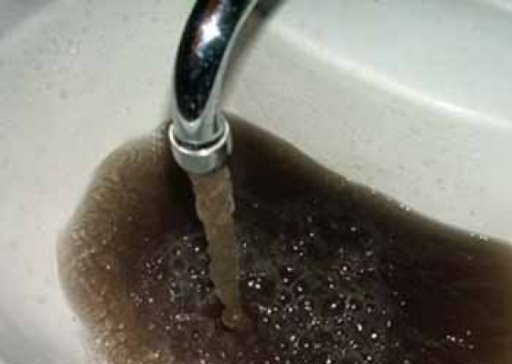 А это источник жизни?
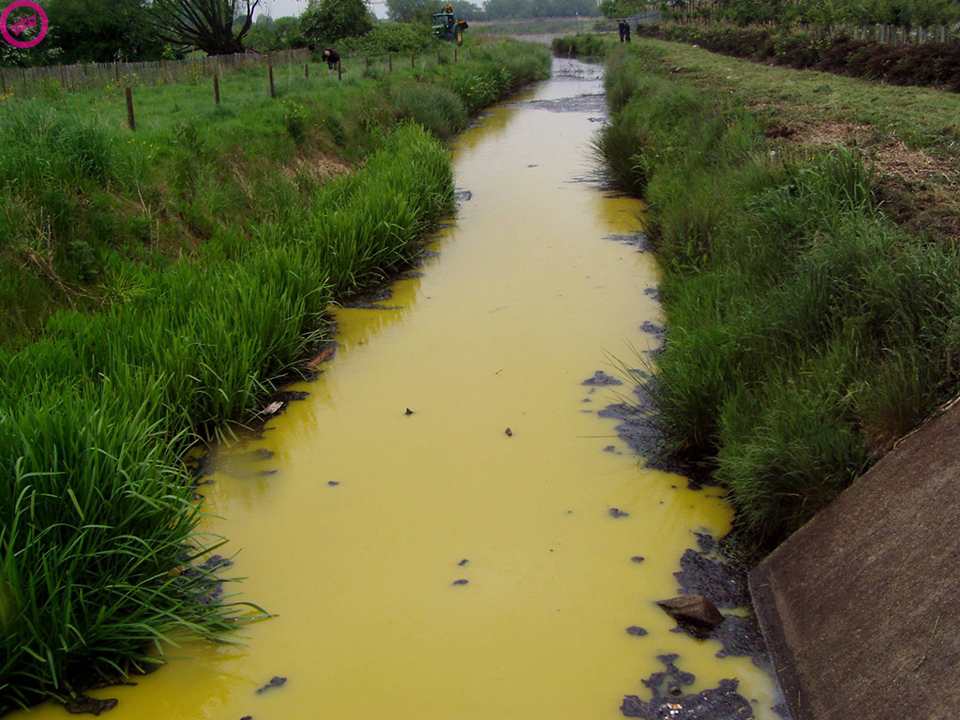 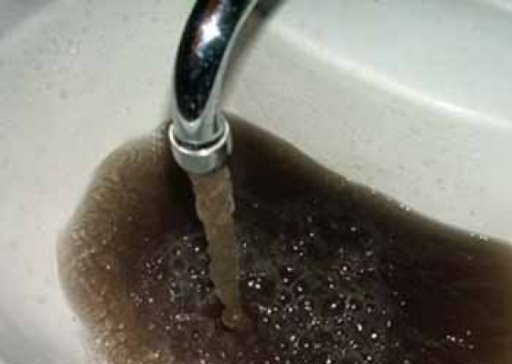 А это источник жизни?
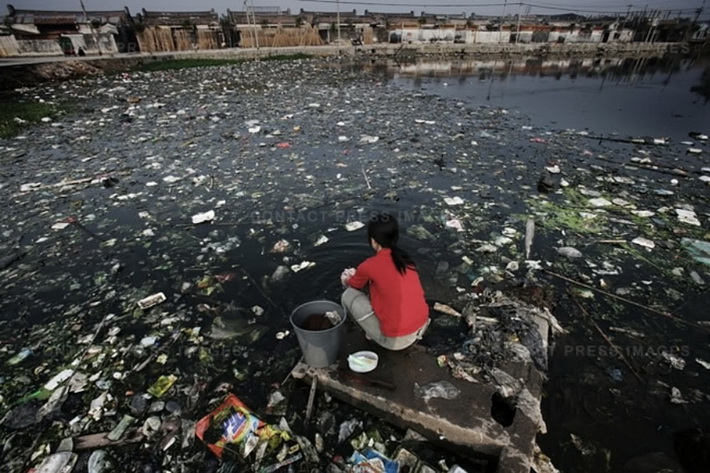 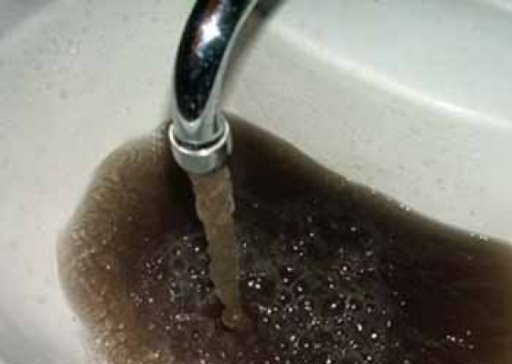 А это источник жизни?
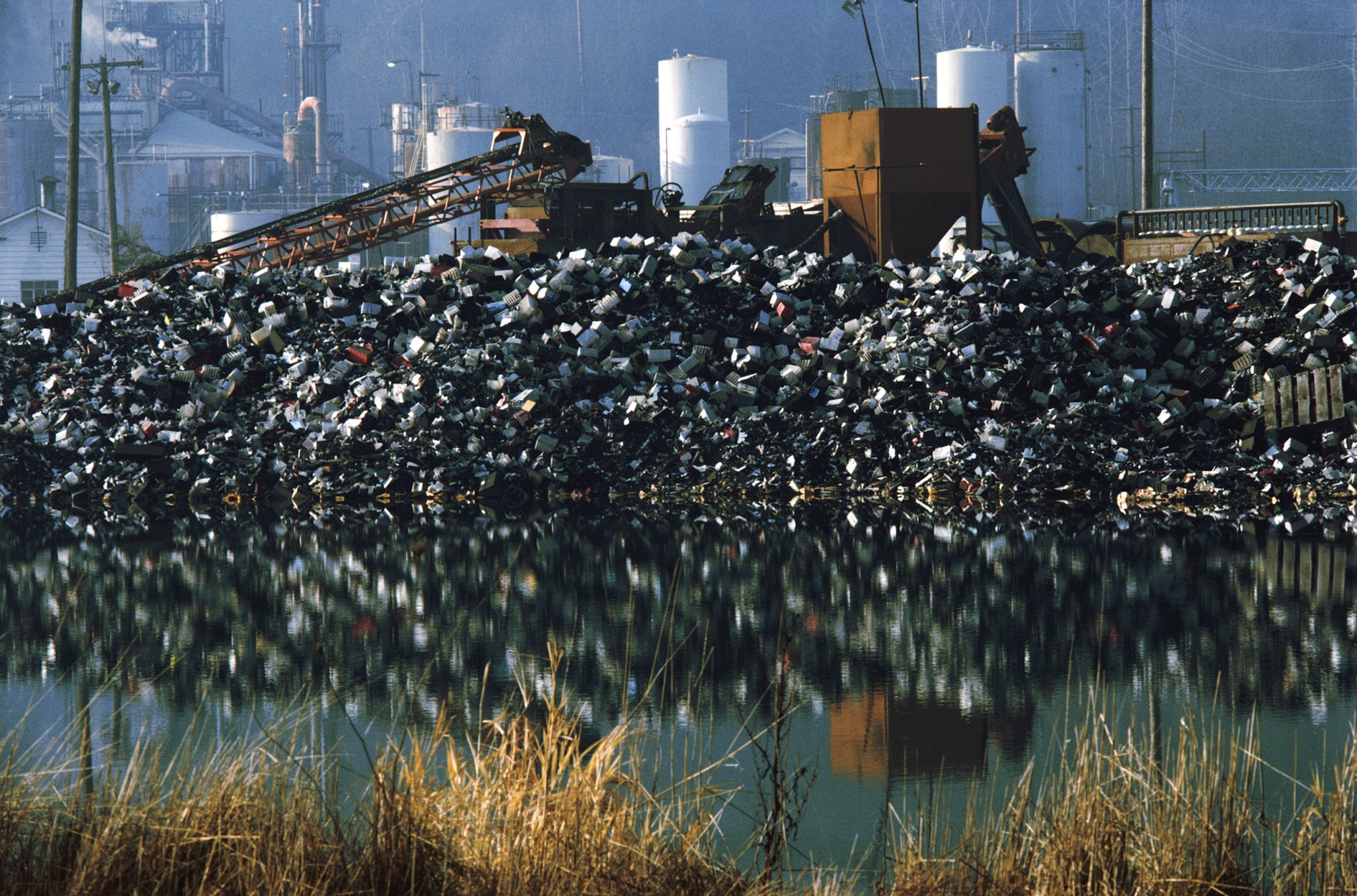 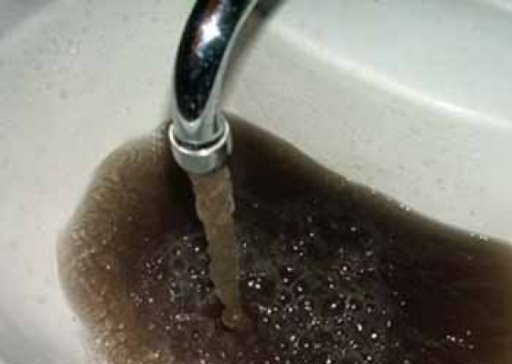 А это источник жизни?
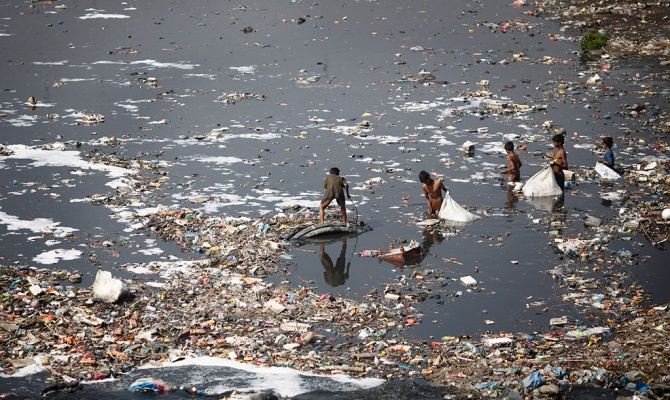 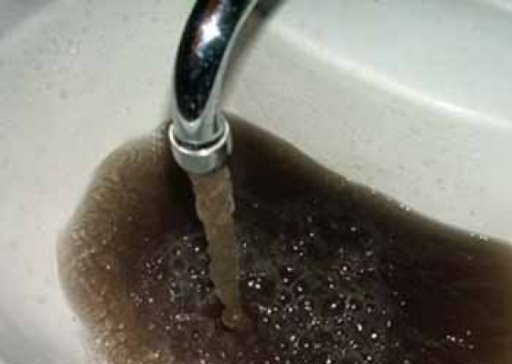 А это источник жизни?
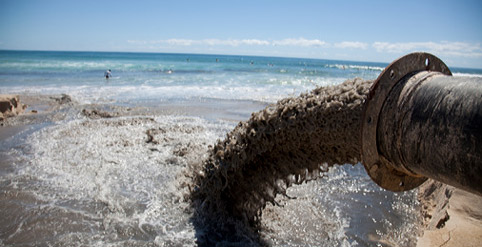 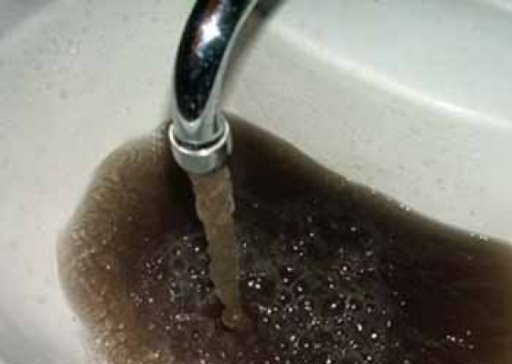 А это источник жизни?
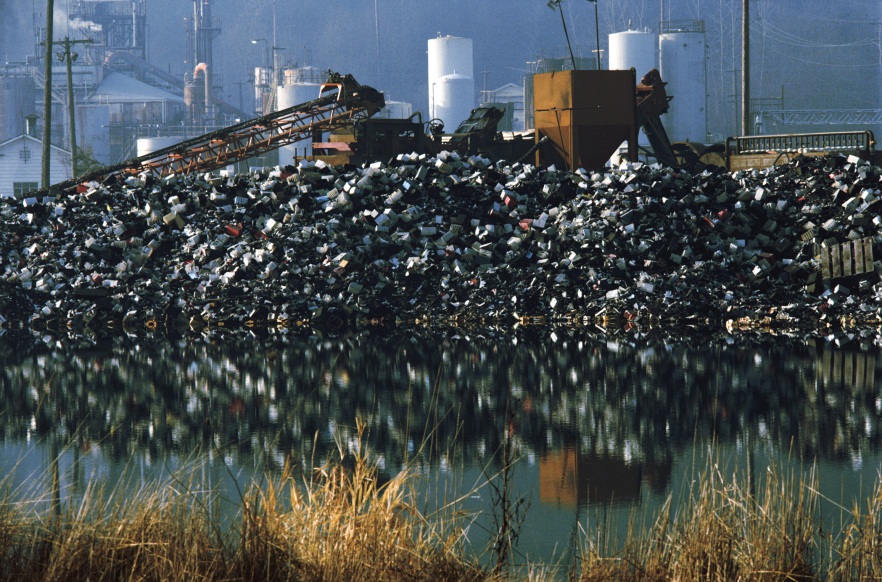 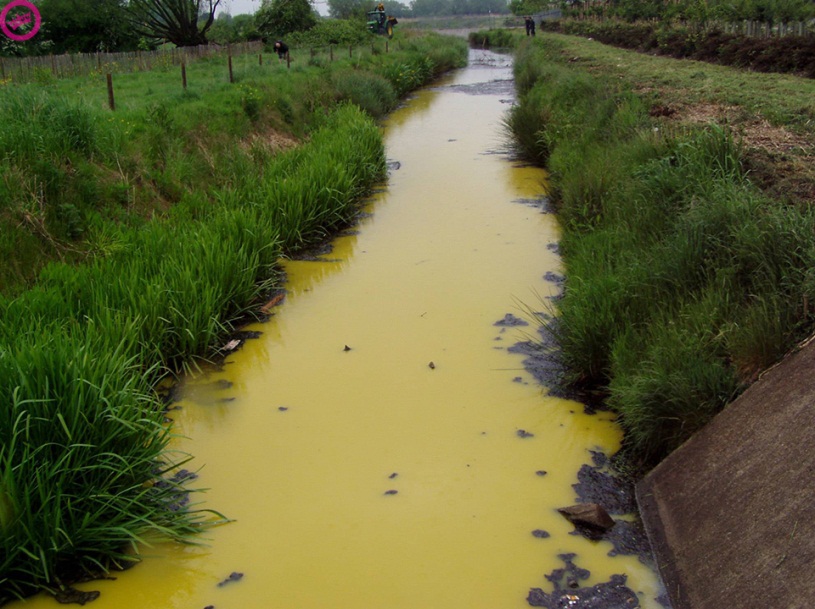 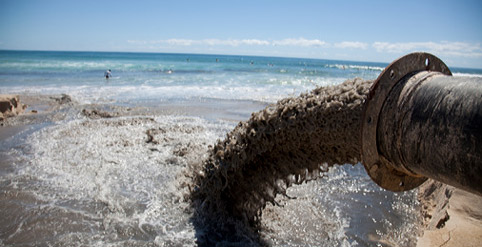 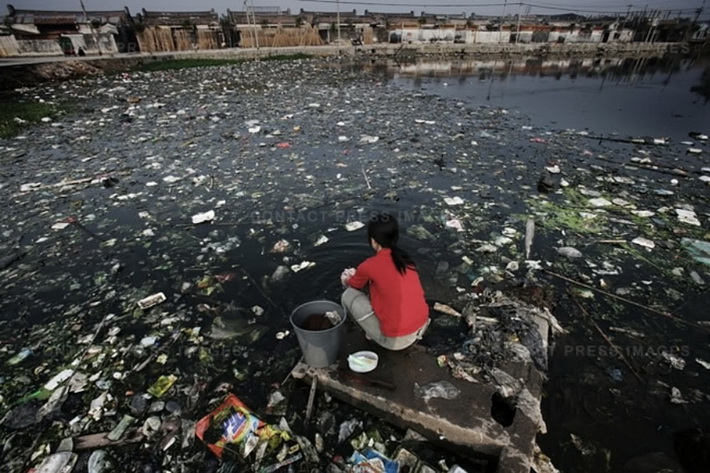 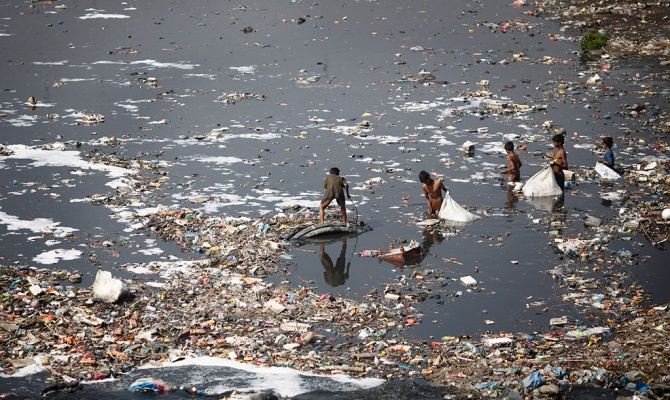 Тема:
Источники  загрязнения  водоёмов, меры по охране
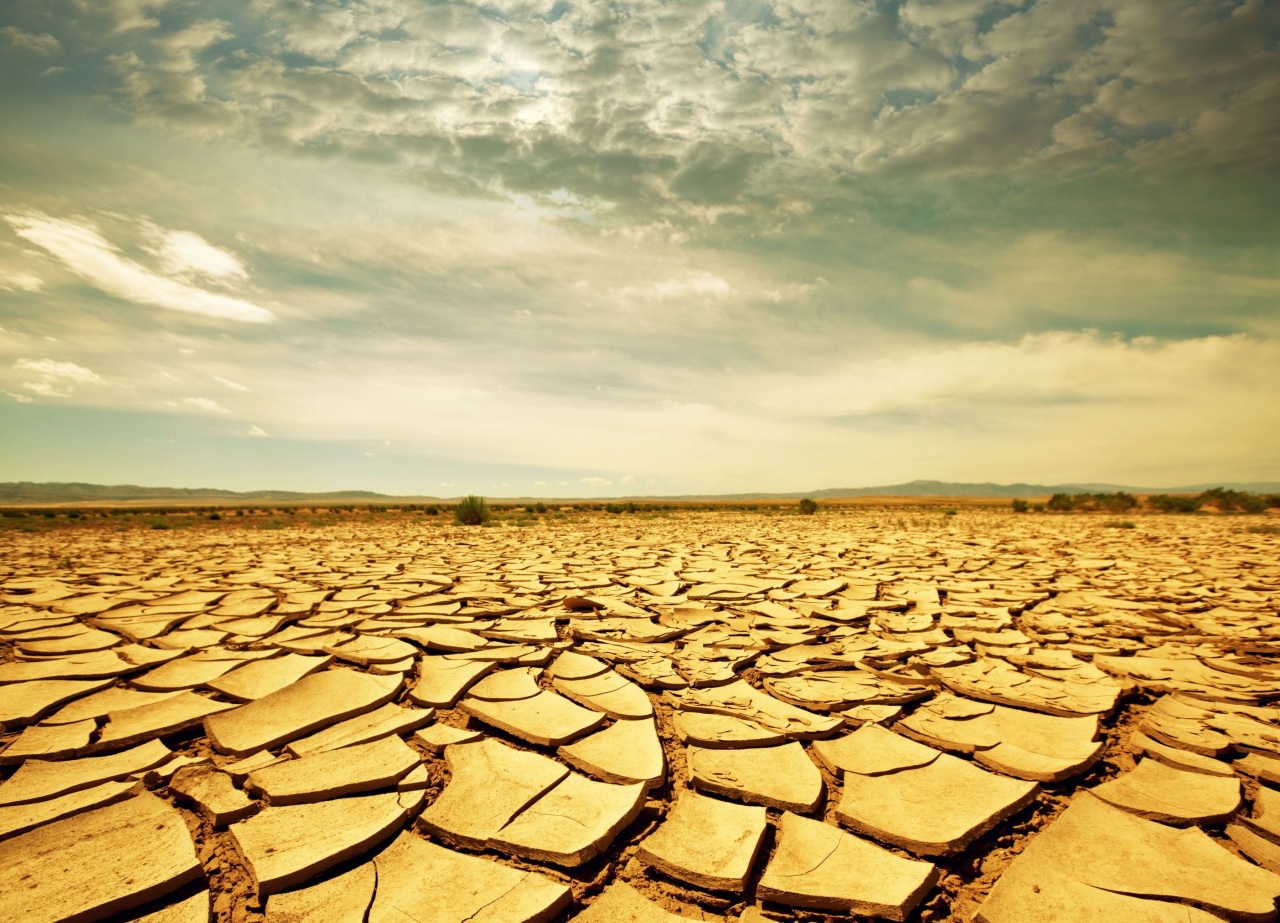 Решение проблемы
Загрязнение воды
Центр
исследований
Центр
творчества
Центр
экспериментов
тест«Источники Загрязнения воды»
ключ к тесту:
+ - + - - + - + - + - + + - -
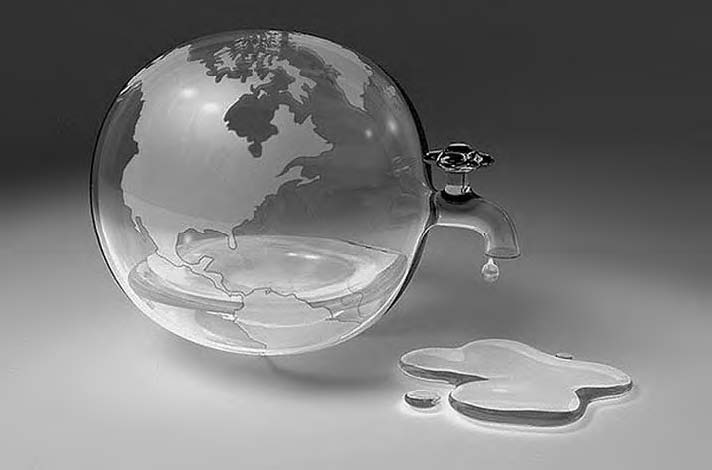 вода
Вода.
Живая, ценная.
Загрязняется, течёт, очищается.
Она нуждается в охране.
Помощь.
Назовите:
3 - три основные мысли … 
2 – два задания …
1 – один вопрос …
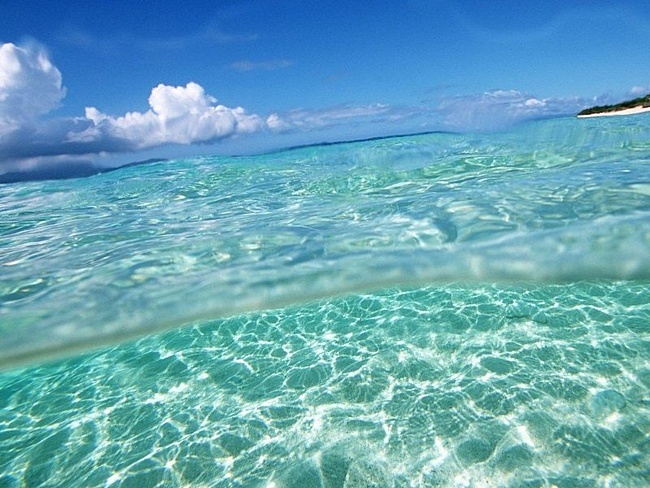 Спасибо 
за внимание!
вода
Спасибо 
за внимание!
Подготовила: 
учитель I  категории, 
Златковская Н. Е.